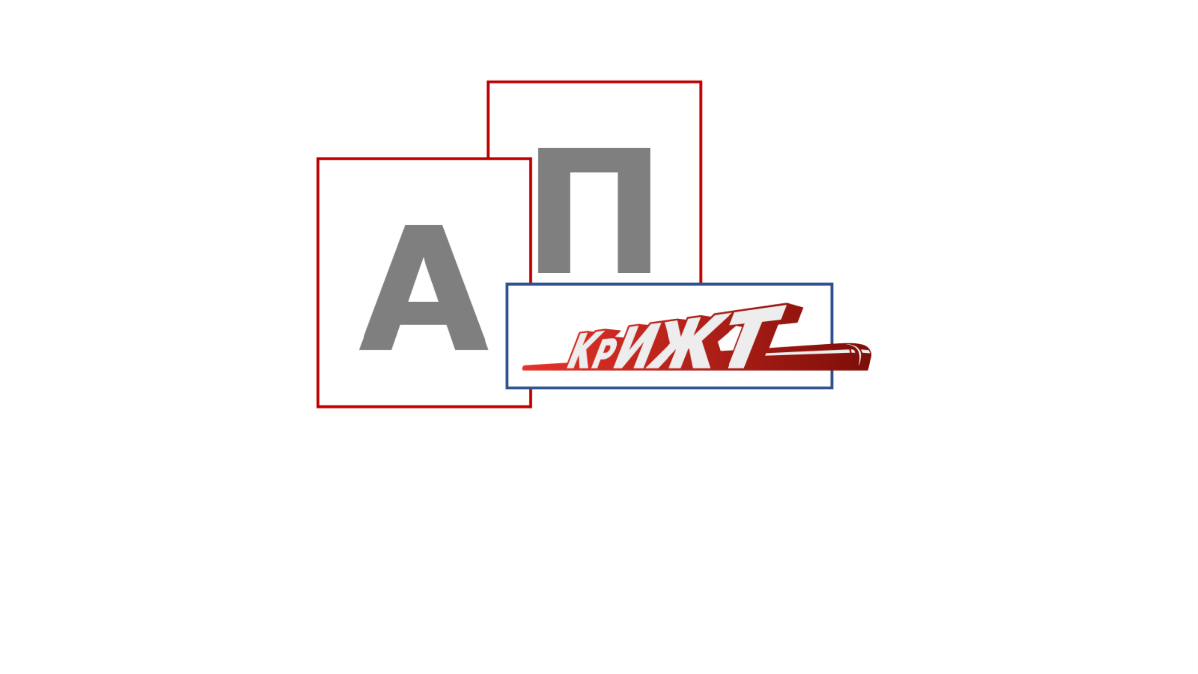 АКСЕЛЕРАЦИОННАЯ ПРОГРАММА 
Красноярского института железнодорожного транспорта
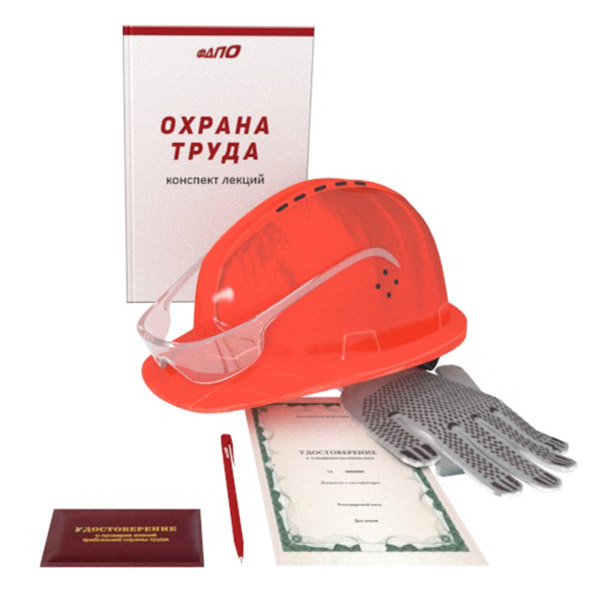 Приложение для интерактивного
обучения охране труда
Руководитель проекта
Фамилия Имя
студент группы СЖД.2-18-1
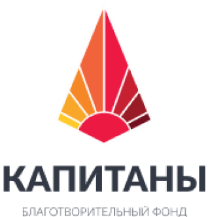 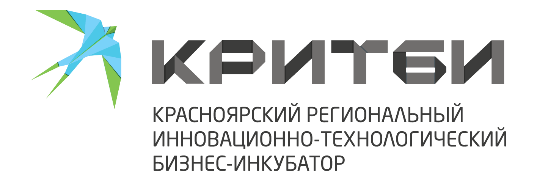 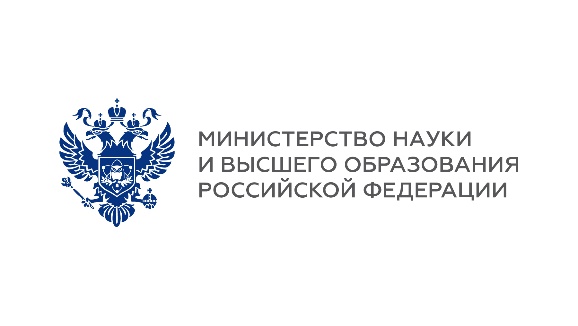 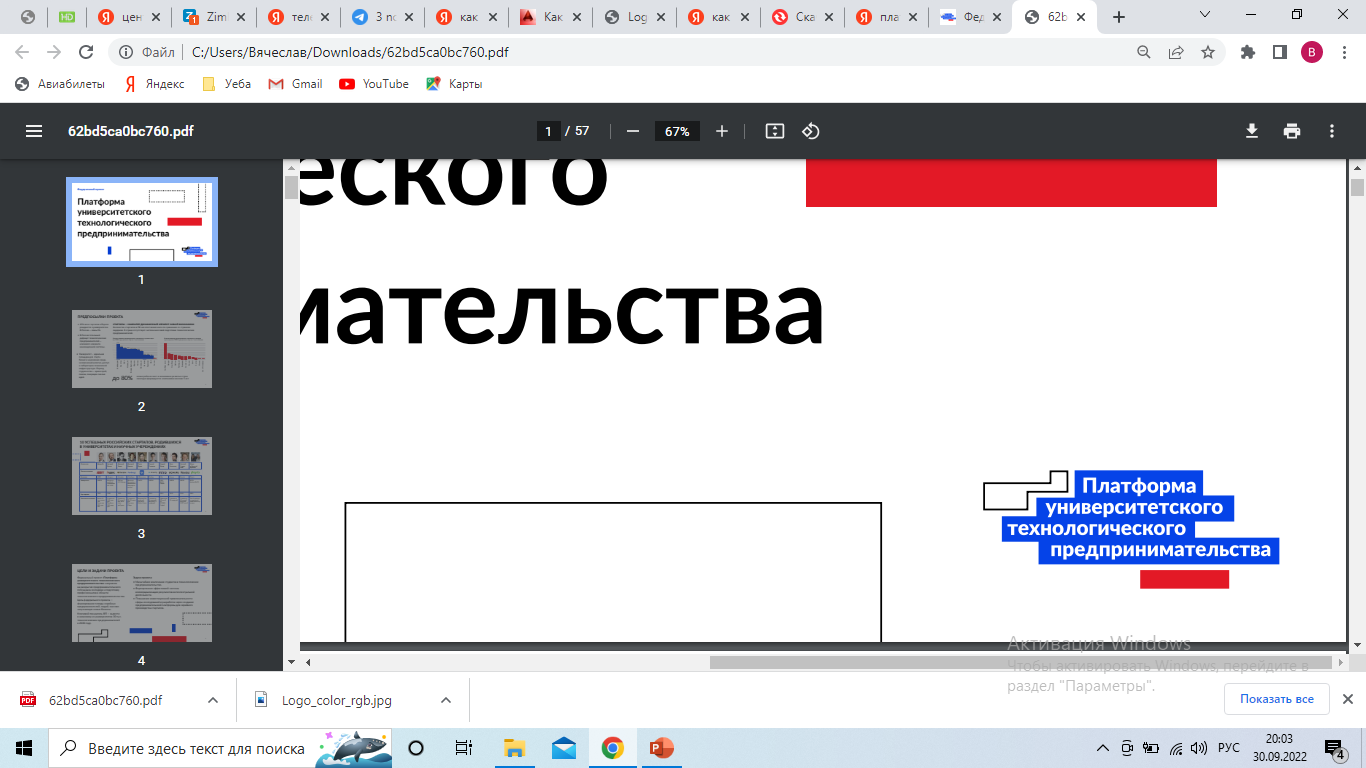 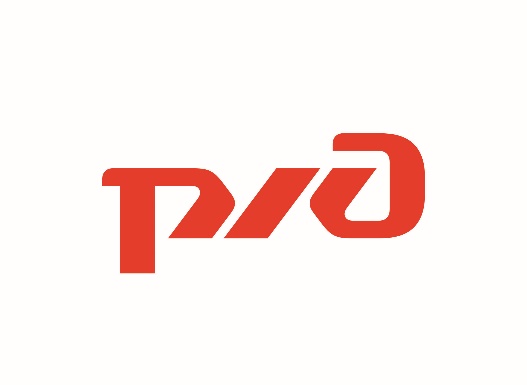 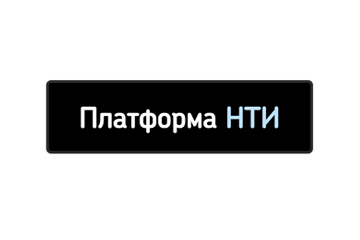 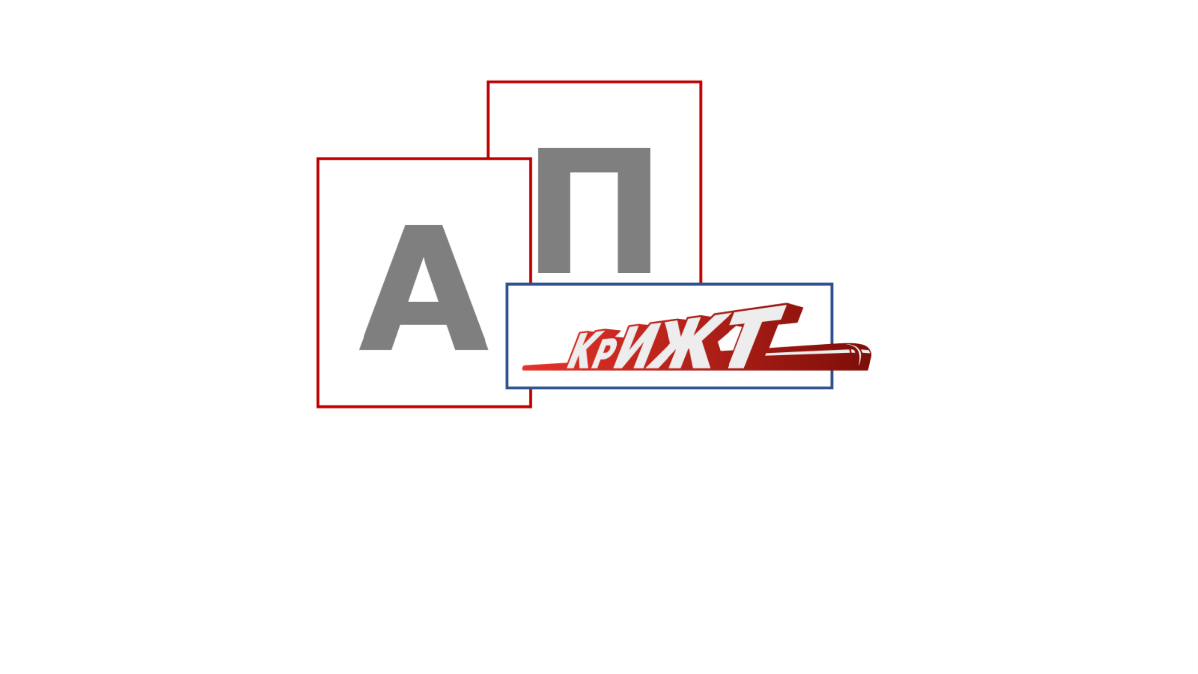 АКСЕЛЕРАЦИОННАЯ ПРОГРАММА 
Красноярского института железнодорожного транспорта
Проблема
ПРЕДПРИЯТИЯ
Травматизм и нарушение ТБ
Причинение материального ущерба в связи с нарушением технологических процессов 
Отрыв от производства на обучение и повышение квалификации
ОБРАЗОВАТЕЛЬНЫЕ ОРГАНИЗАЦИИ ДПО
Затраты на преподавателей
Качество методического материала
2
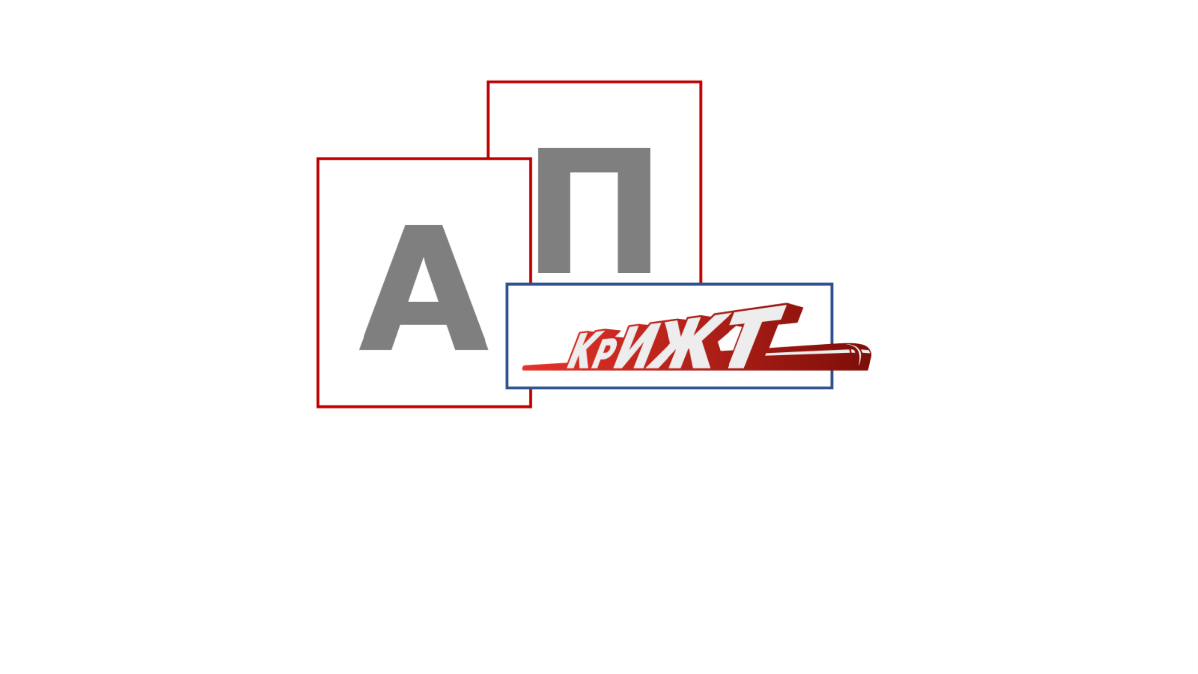 АКСЕЛЕРАЦИОННАЯ ПРОГРАММА 
Красноярского института железнодорожного транспорта
Решение
Используйте фото, схемы, рисунки;
Что вы предлагаете? Уникальные преимущества и выгоды для клиента (цифры, если есть) 
Опишите как работает ваша технология/устройство;
3
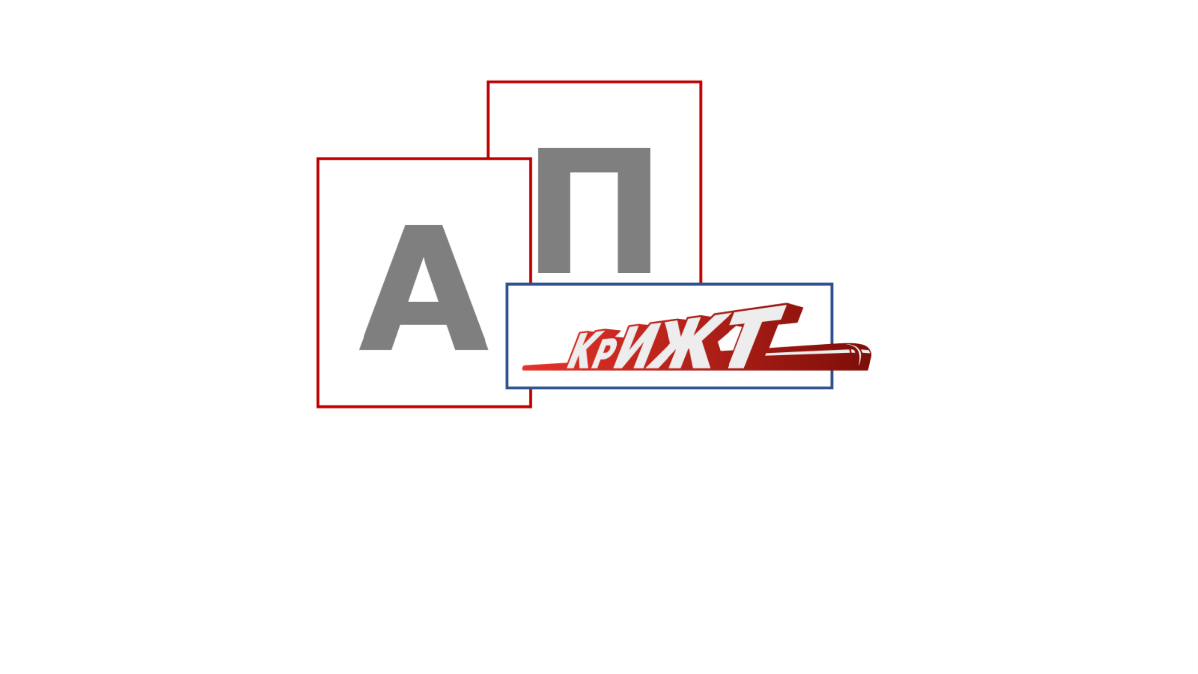 АКСЕЛЕРАЦИОННАЯ ПРОГРАММА 
Красноярского института железнодорожного транспорта
Рынок
Кто ваши потенциальные потребители
Рынок, на котором вы работаете, его объем, рост и уровень конкуренции (бизнес статьи, статистика и тд);
Используйте диаграммы, графики или другие способы визуализации
4
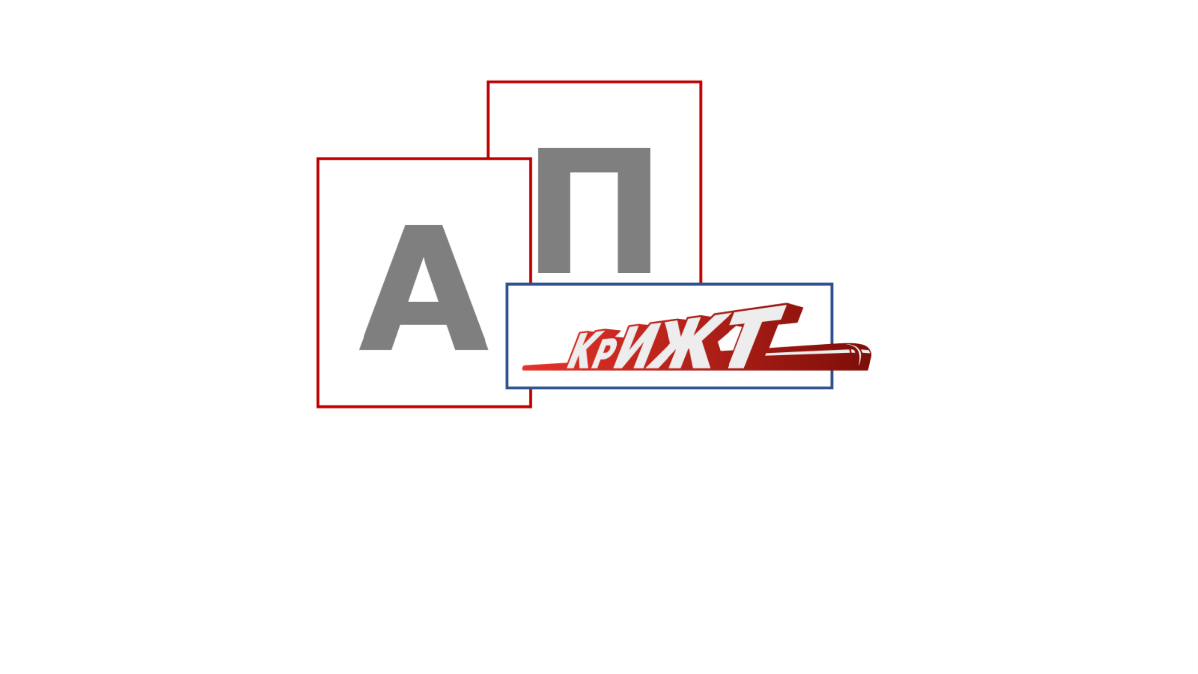 АКСЕЛЕРАЦИОННАЯ ПРОГРАММА 
Красноярского института железнодорожного транспорта
Конкурентный анализ
5
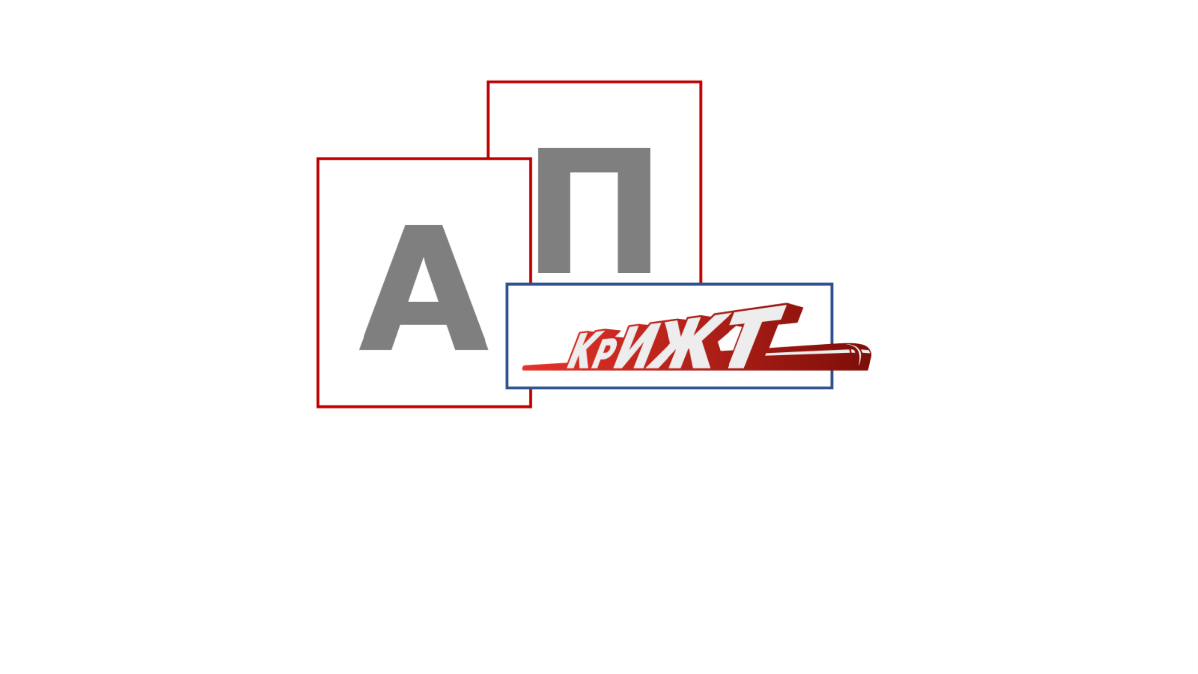 АКСЕЛЕРАЦИОННАЯ ПРОГРАММА 
Красноярского института железнодорожного транспорта
Бизнес-модель
Рабочая тетрадь модуль «Бизнес модель»
6
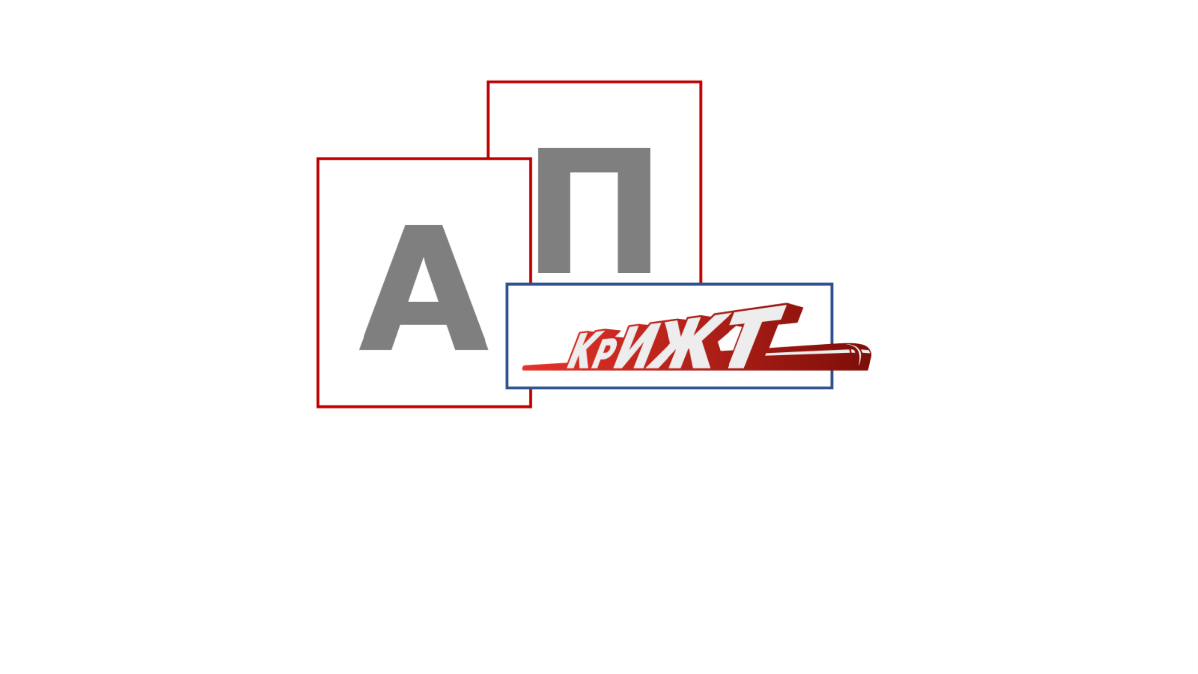 АКСЕЛЕРАЦИОННАЯ ПРОГРАММА 
Красноярского института железнодорожного транспорта
Стратегия развития
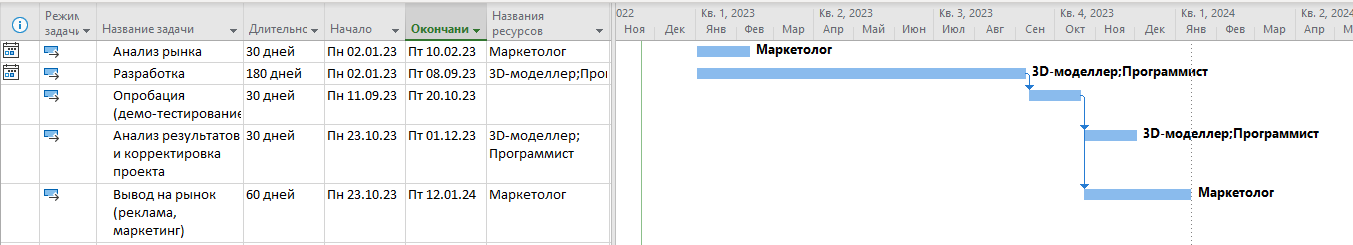 Используйте фото, схемы, рисунки;
Кратко в 1-2 пунктах, что сделали к текущему моменту;
Какой план на ближайшие месяцы?
Отразить ваши долгосрочные цели.
7
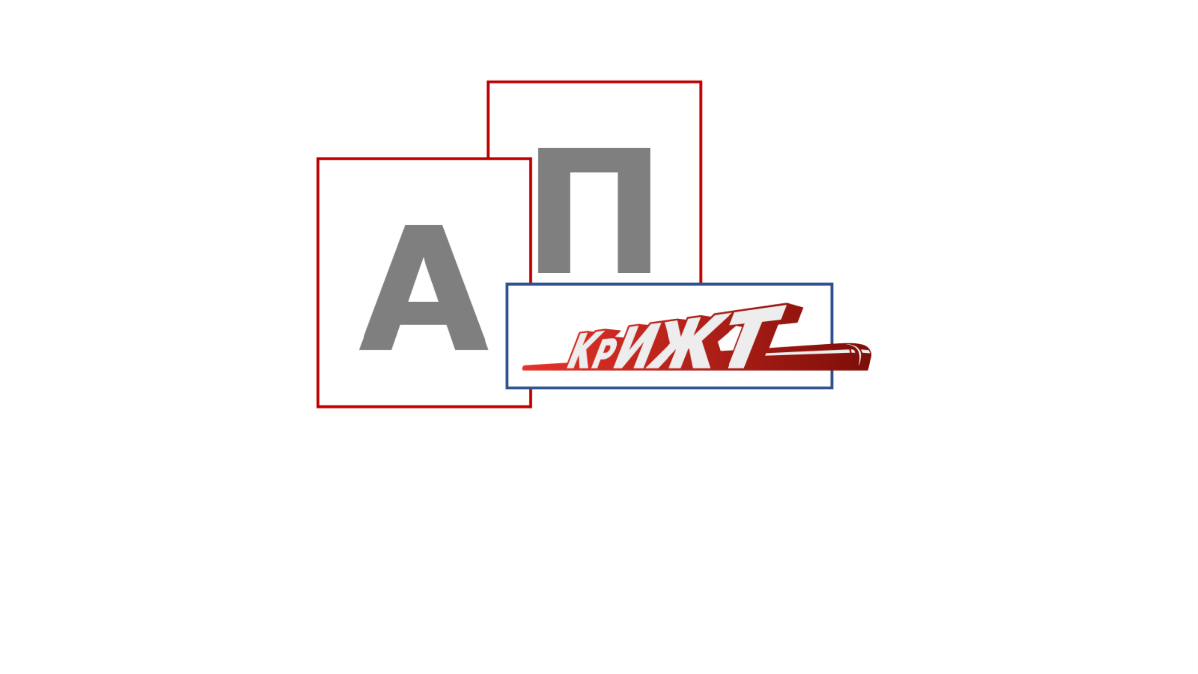 АКСЕЛЕРАЦИОННАЯ ПРОГРАММА 
Красноярского института железнодорожного транспорта
Команда
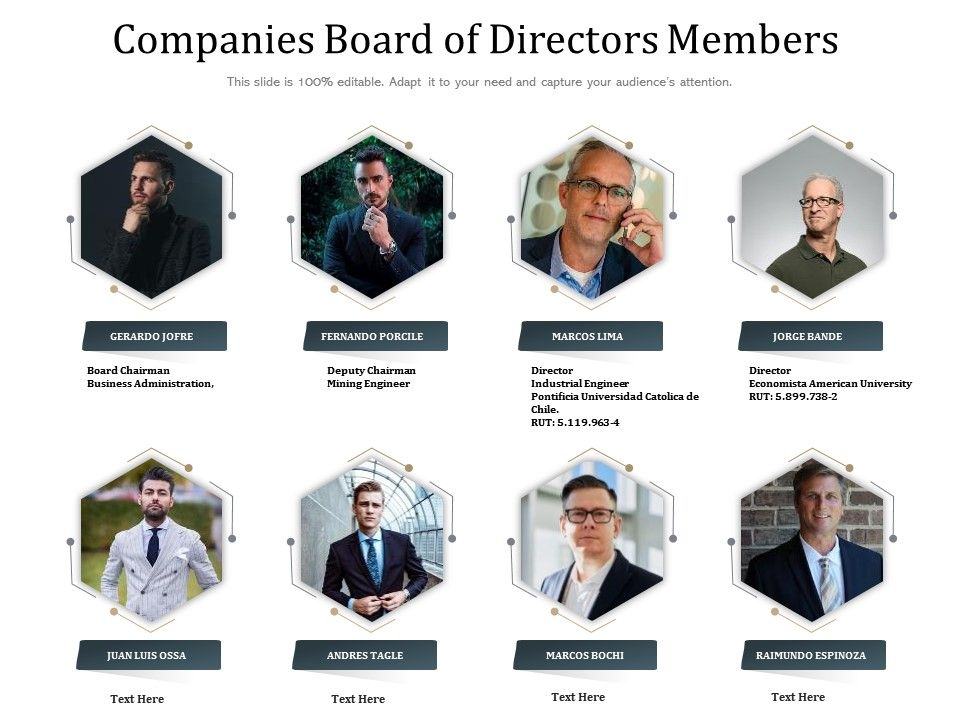 Ключевые члены вашей команды, фото, опыт и компетенции, указать зоны ответственности
8
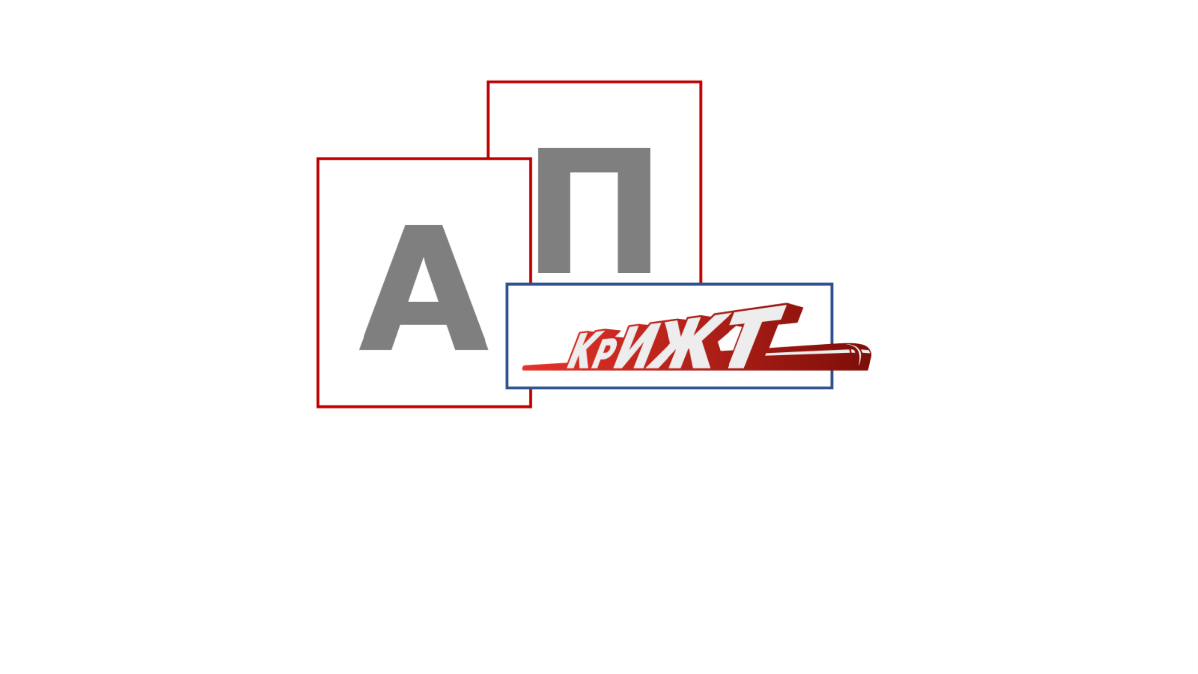 АКСЕЛЕРАЦИОННАЯ ПРОГРАММА 
Красноярского института железнодорожного транспорта
Задел проекта
(Необязательный слайд)
Все, что выполнено на данный момент проекта с подтверждениями (если есть)
Патенты
Договоренности с партнерами
Графические наработки
Фото прототипа и тд
9
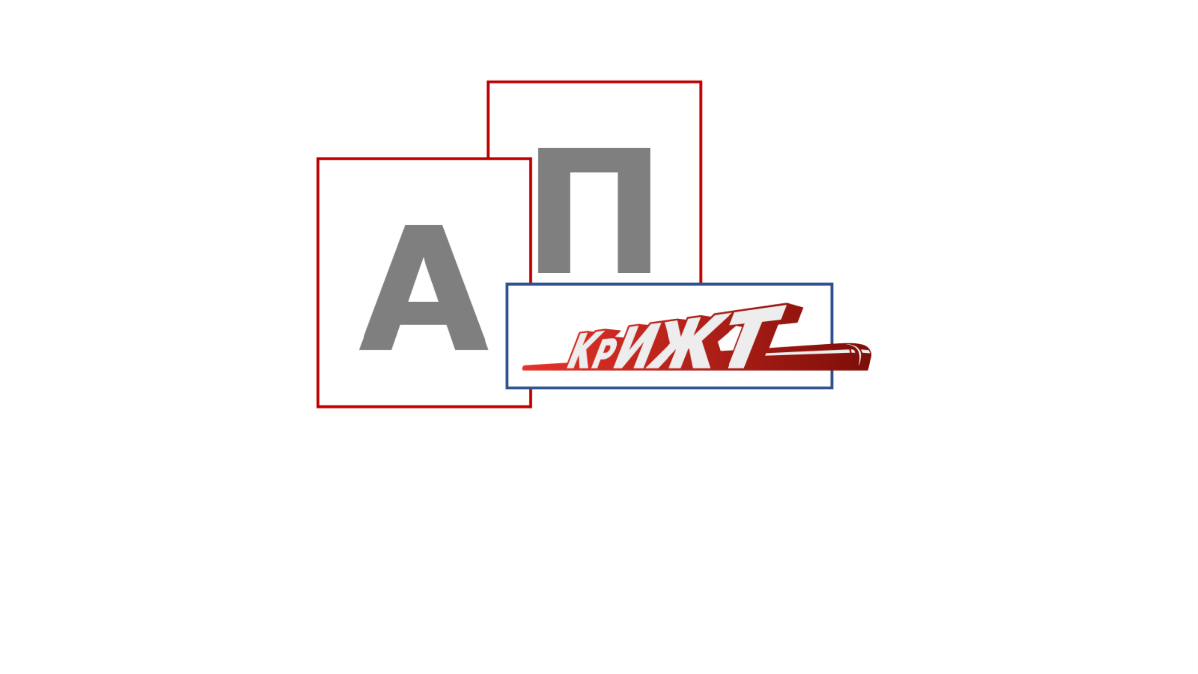 АКСЕЛЕРАЦИОННАЯ ПРОГРАММА 
Красноярского института железнодорожного транспорта
Финальный слайд-визитка
Логотип, фото
Название проекта
Описание в одно предложение
Имя, фамилия выступающего
Контакты
Указать кто ваш потенциальный Функциональный заказчик

Слайд «Спасибо за внимание» НЕ НУЖЕН!
10